Digital Marketing Agency Proposal Presentation Template
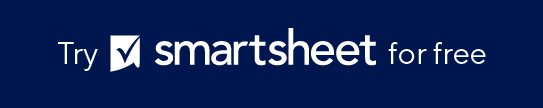 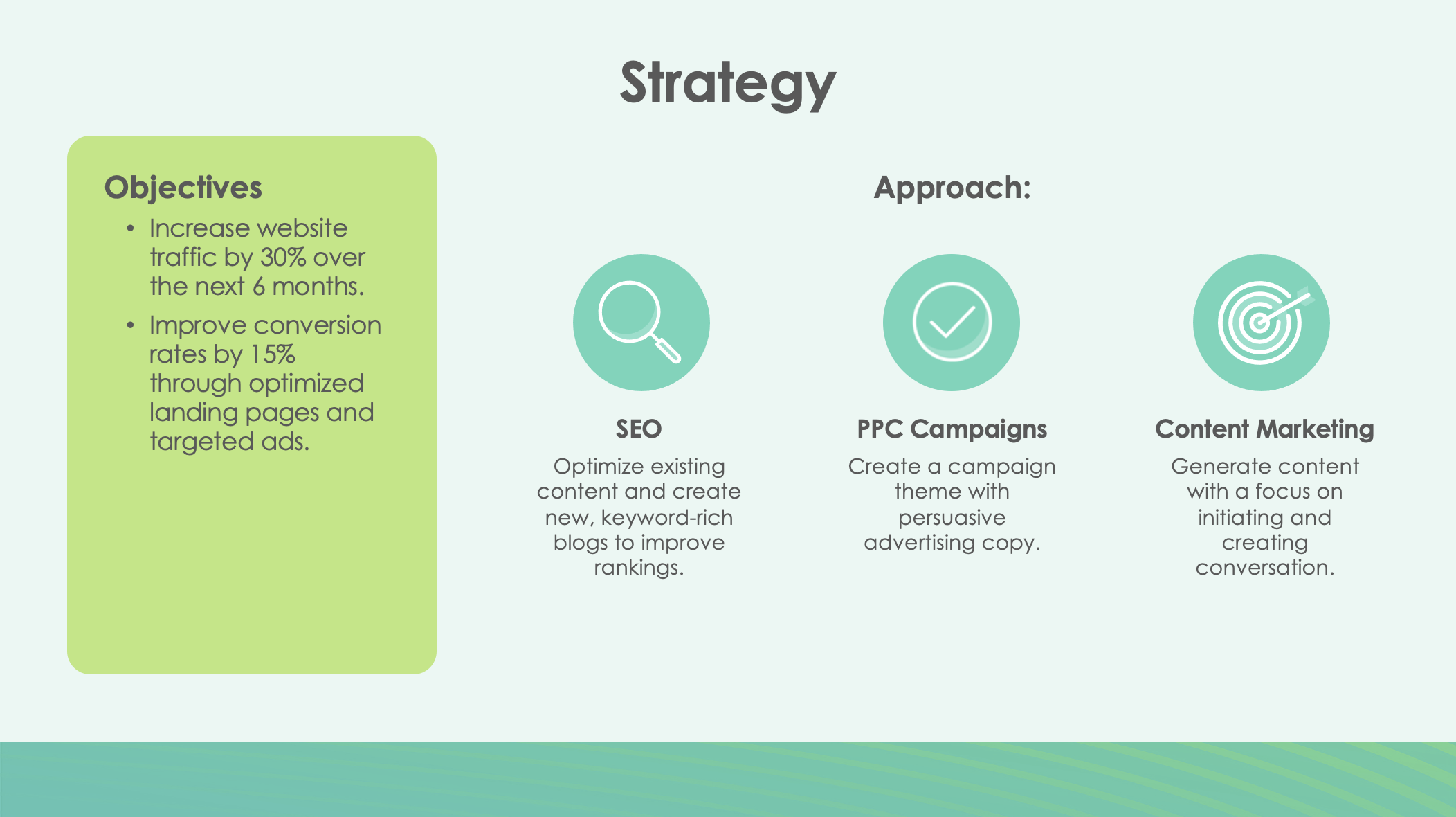 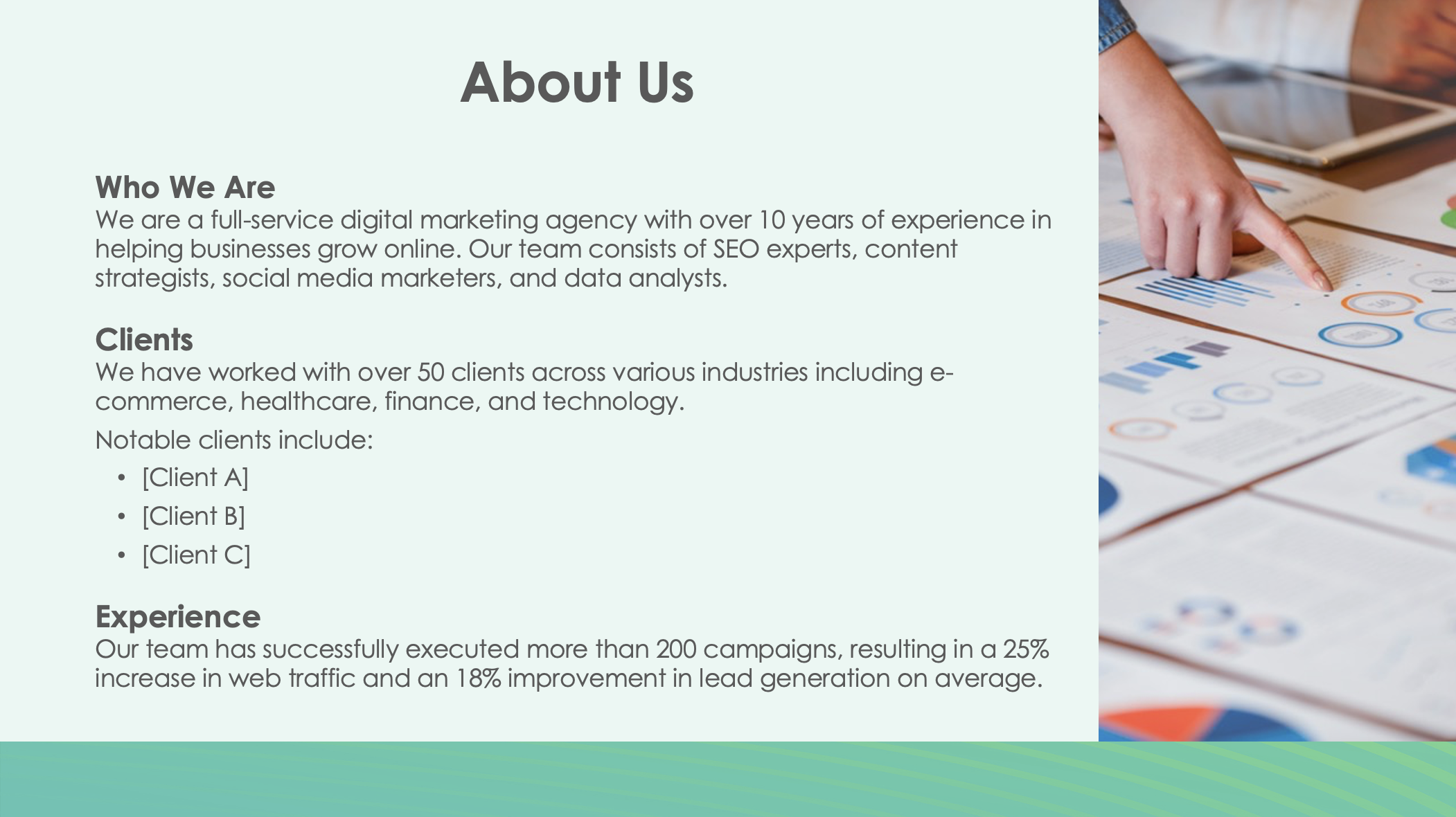 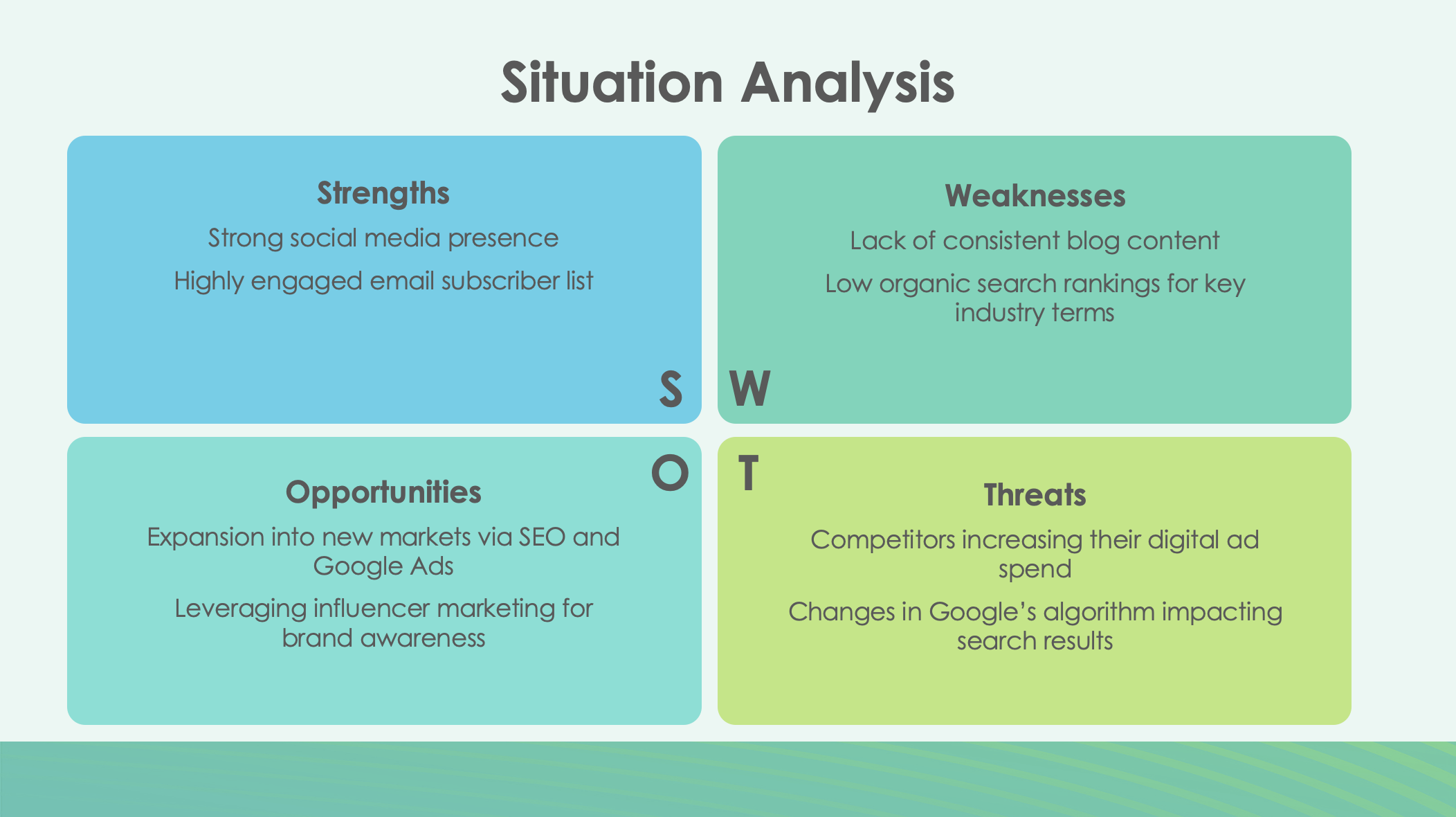 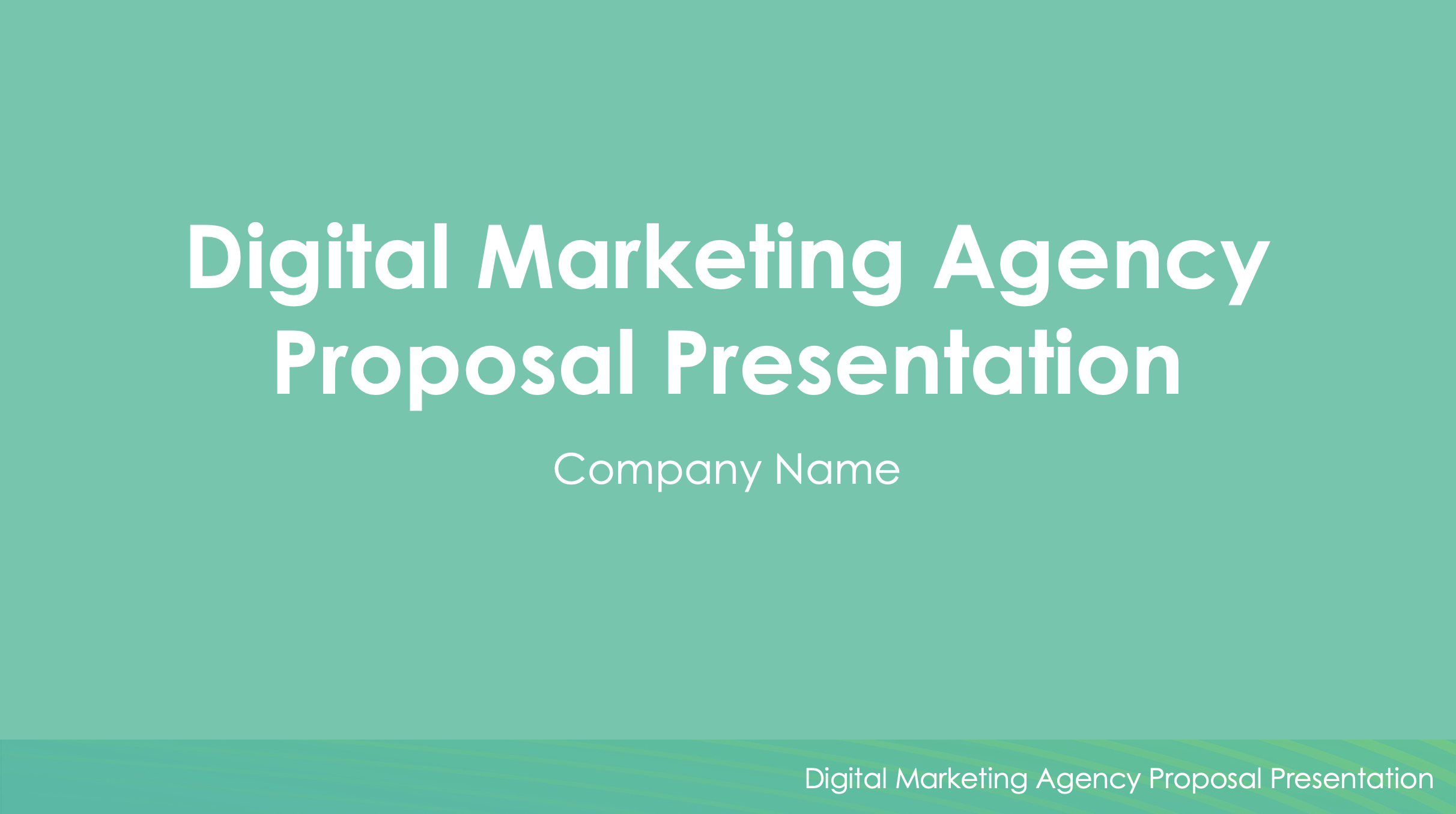 Digital Marketing Agency  Proposal Presentation
Company Name
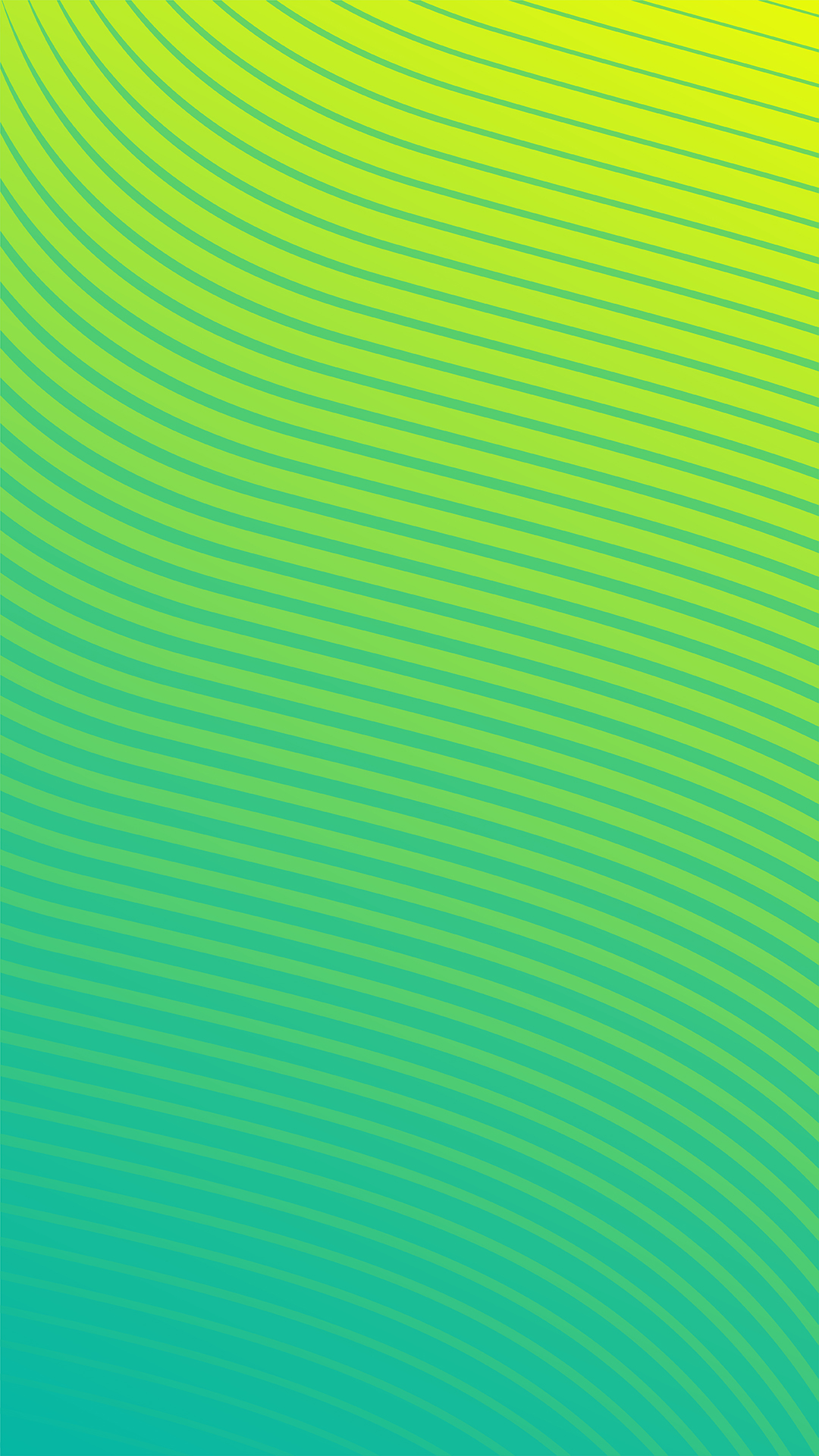 Digital Marketing Agency Proposal Presentation
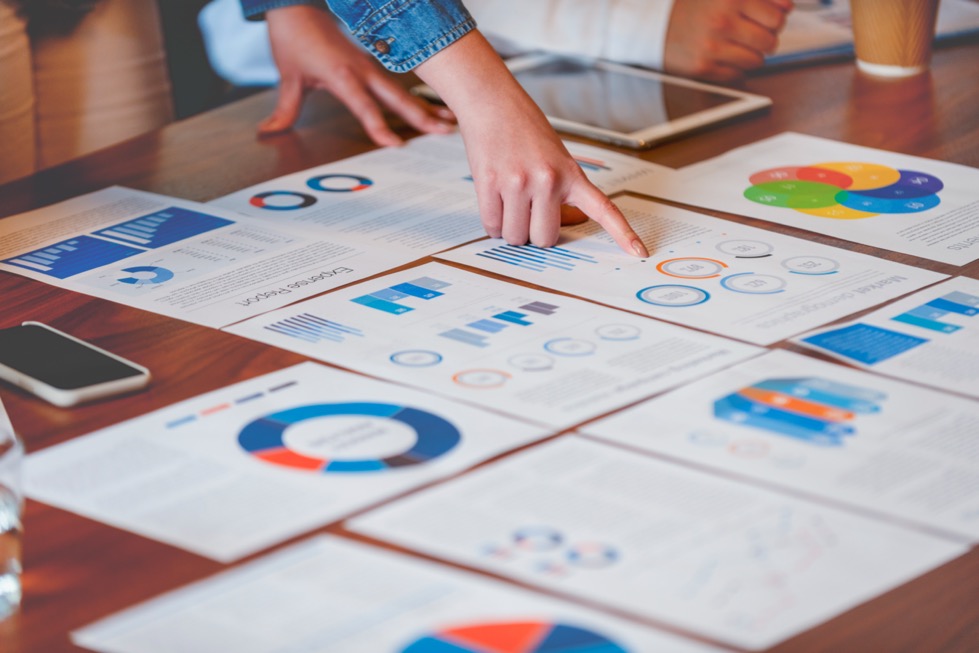 About Us
Who We Are
Description of company.

Clients
Description. 
Notable clients include: 
[Client A]
[Client B]
[Client C]

Experience
Description of company’s experience.
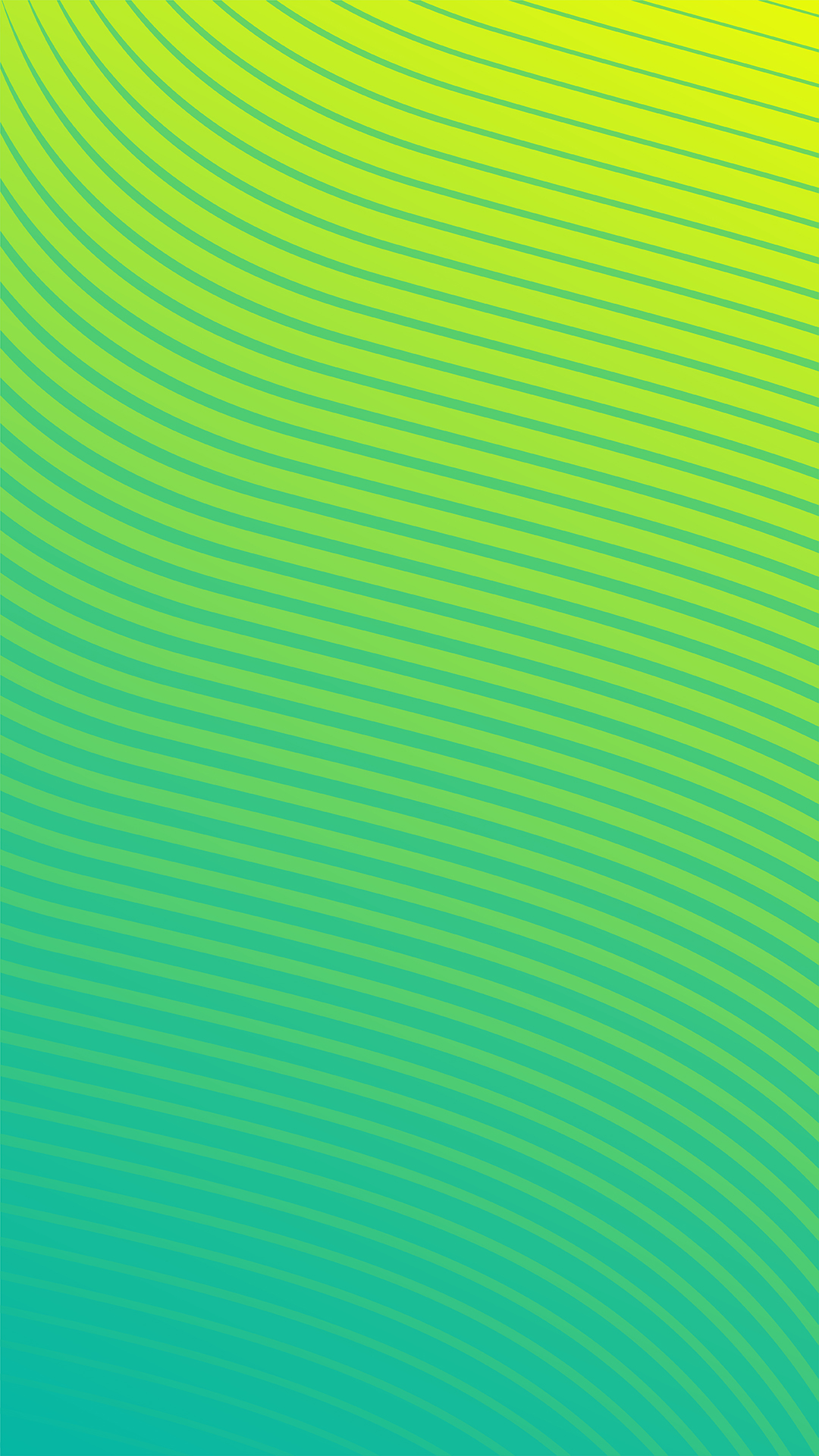 Situation Analysis
Strengths
Strength 1
Strength 2
Weaknesses
Weakness 1
Weakness 2
W
S
O
T
Opportunities
Opportunity 1
Opportunity 2
Threats
Threat 1
Threat 2
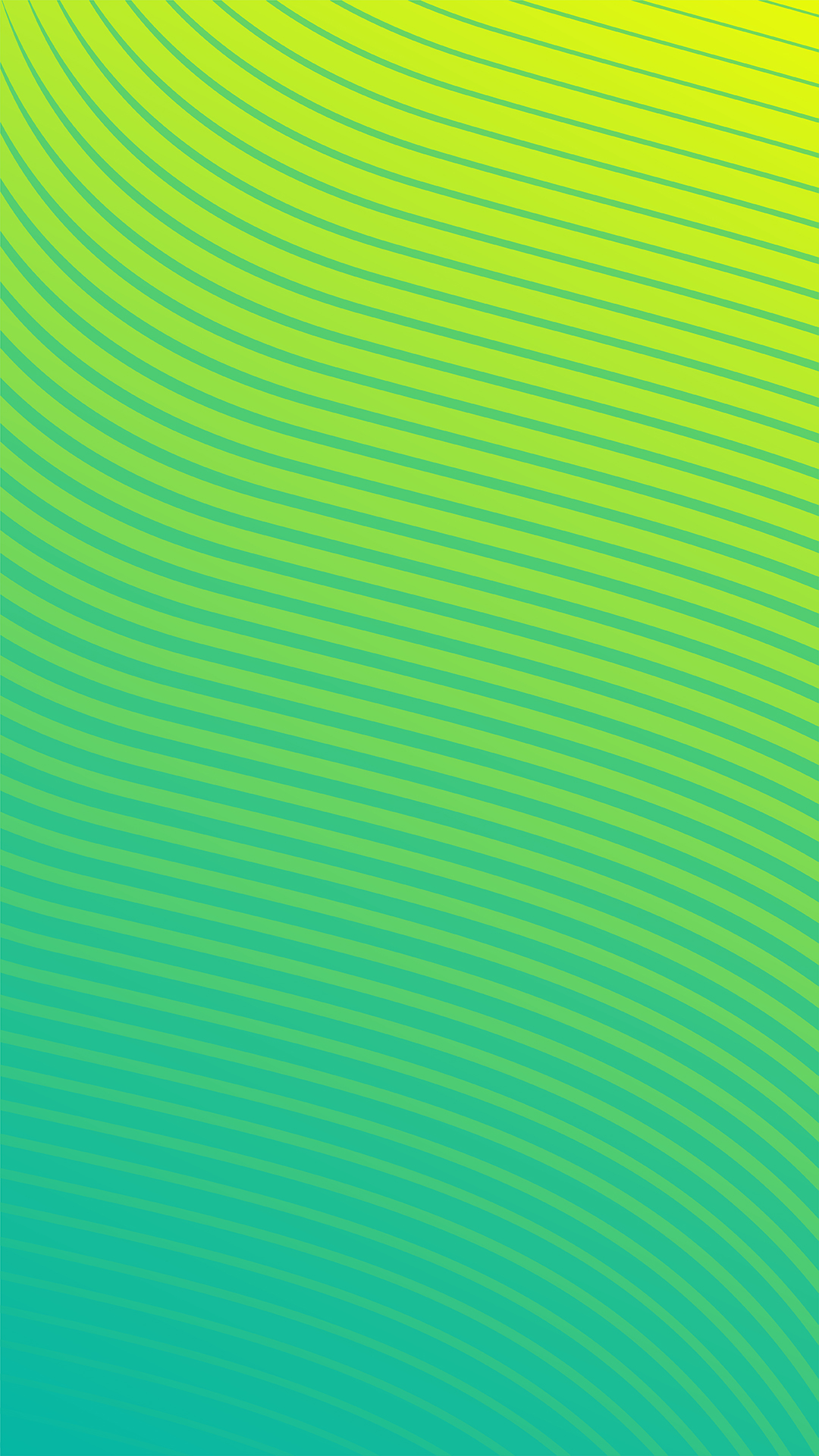 Strategy
Objectives
List of objectives
Approach:
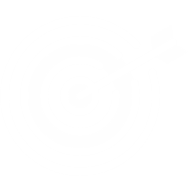 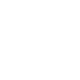 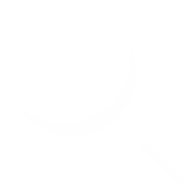 SEO 
Optimize existing content and create new, keyword-rich blogs to improve rankings.
PPC Campaigns 
Optimize existing content and create new, keyword-rich blogs to improve rankings.
Content Marketing 
Optimize existing content and create new, keyword-rich blogs to improve rankings.
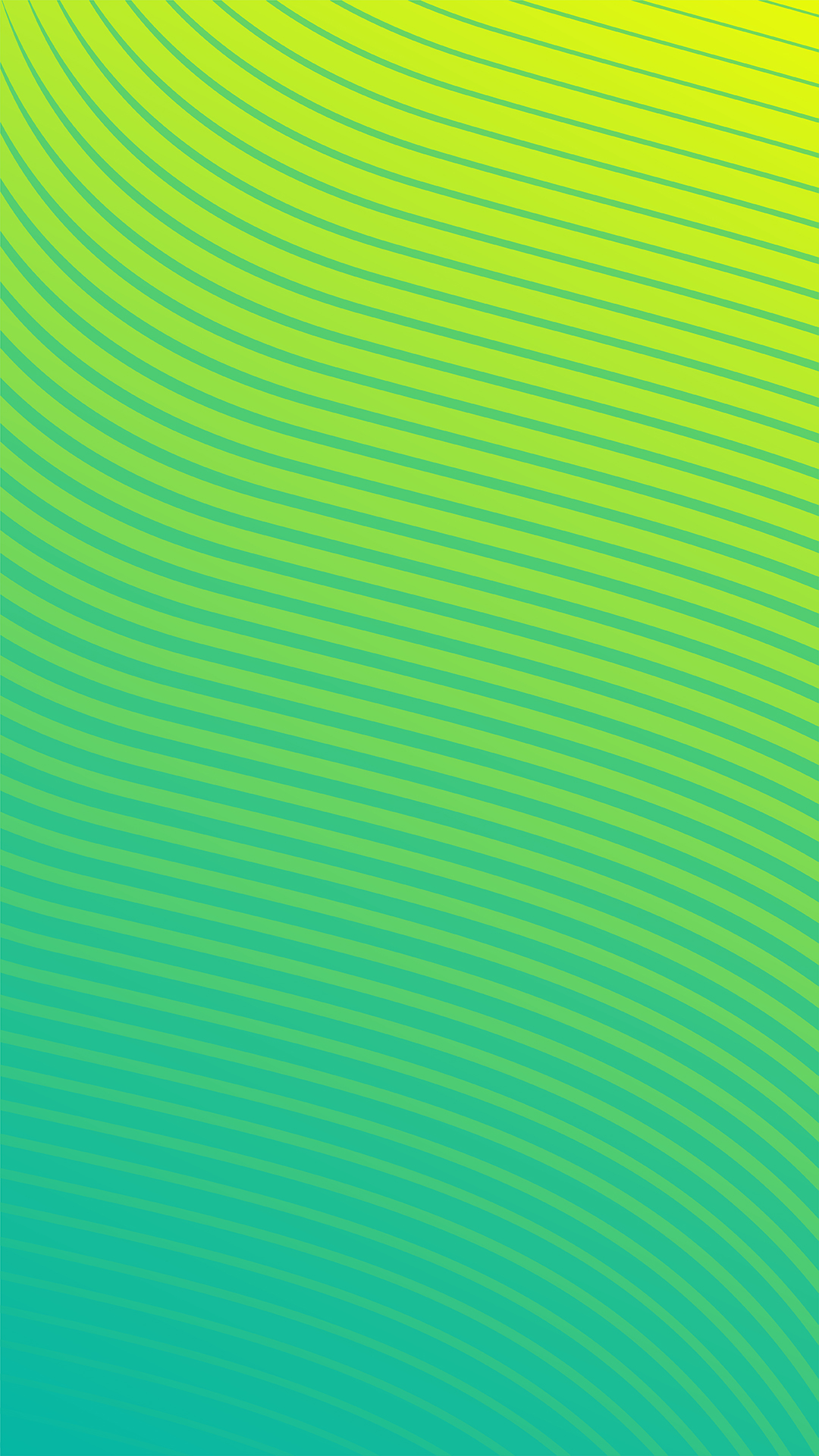 Target Audience
Demographics
Age:
Gender: XX% female, XX% male
Location:
Income Level: $XXK-$XXXK annually
Behavior
List of behaviors of target audience.
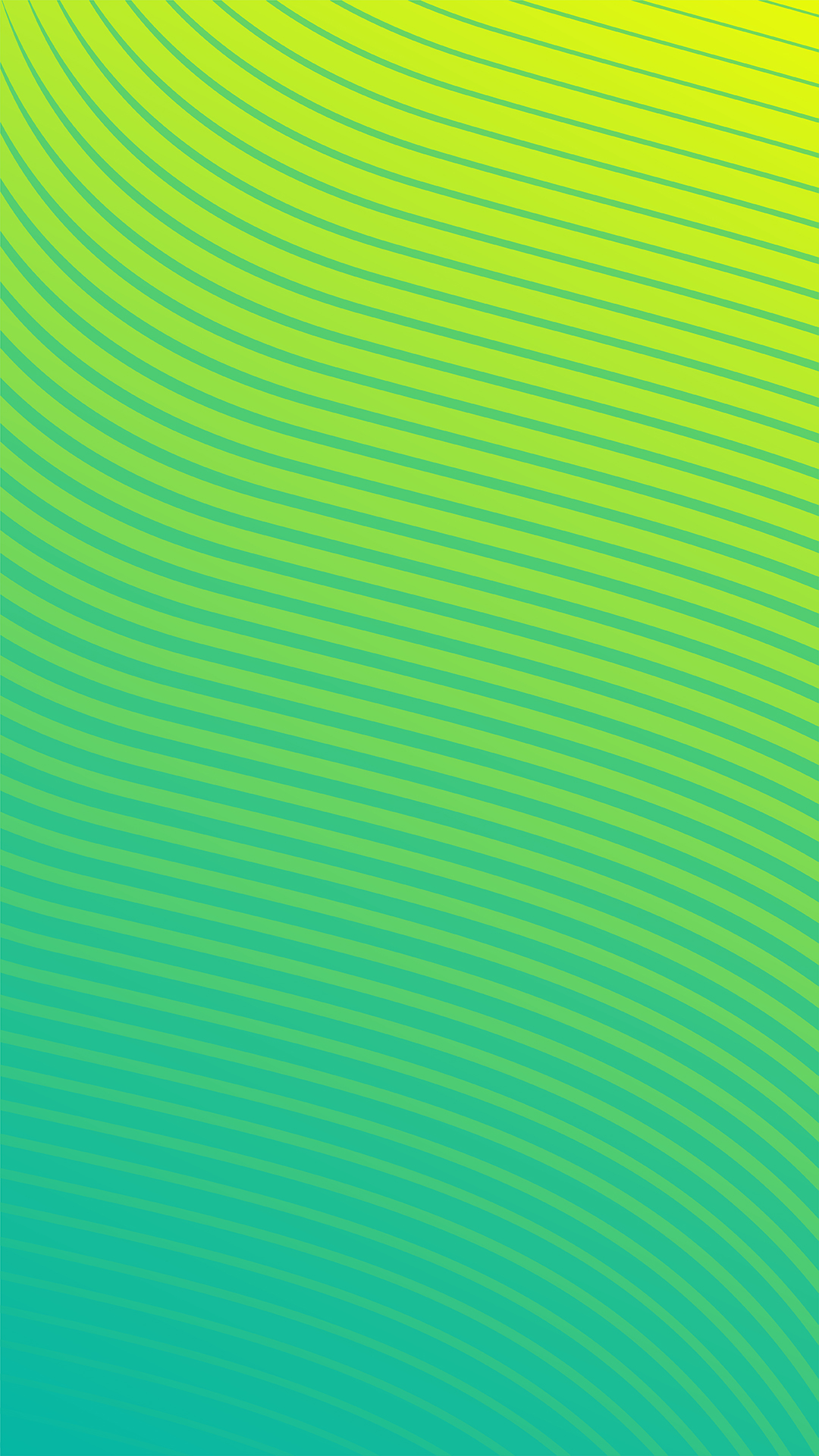 Buyer Personas
Persona 1: Digital David
Age:
Occupation:
Goals:
Challenges:
Persona 2: Savvy Sarah
Age:
Occupation:
Goals:
Challenges:
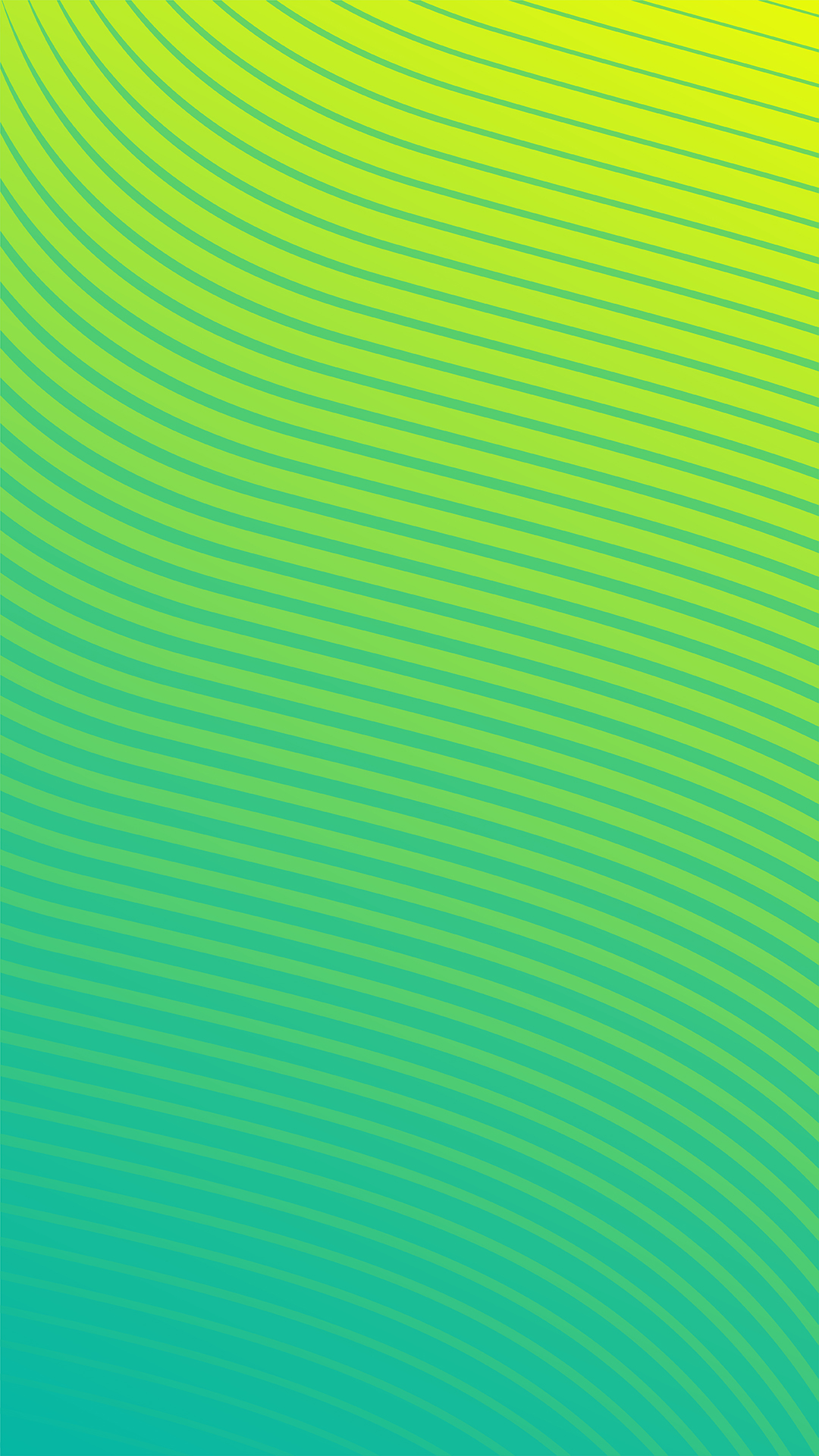 Digital Marketing Plan
Description
Description
Description
Description
Description
Description
Month 1
Month 2
Month 3
Month 4
Month 5
Month 6
KPIs
Lead Generation
Generate
XXX 
new leads per month
Website Traffic
Increase by 
XX% 
(measured via Google Analytics)
Conversion Rate
Improve by
XX%
Email Open Rate
Achieve an open rate of
XX%
on email campaigns
Return on Ad Spend (ROAS)
Aim for a ratio of
3:1
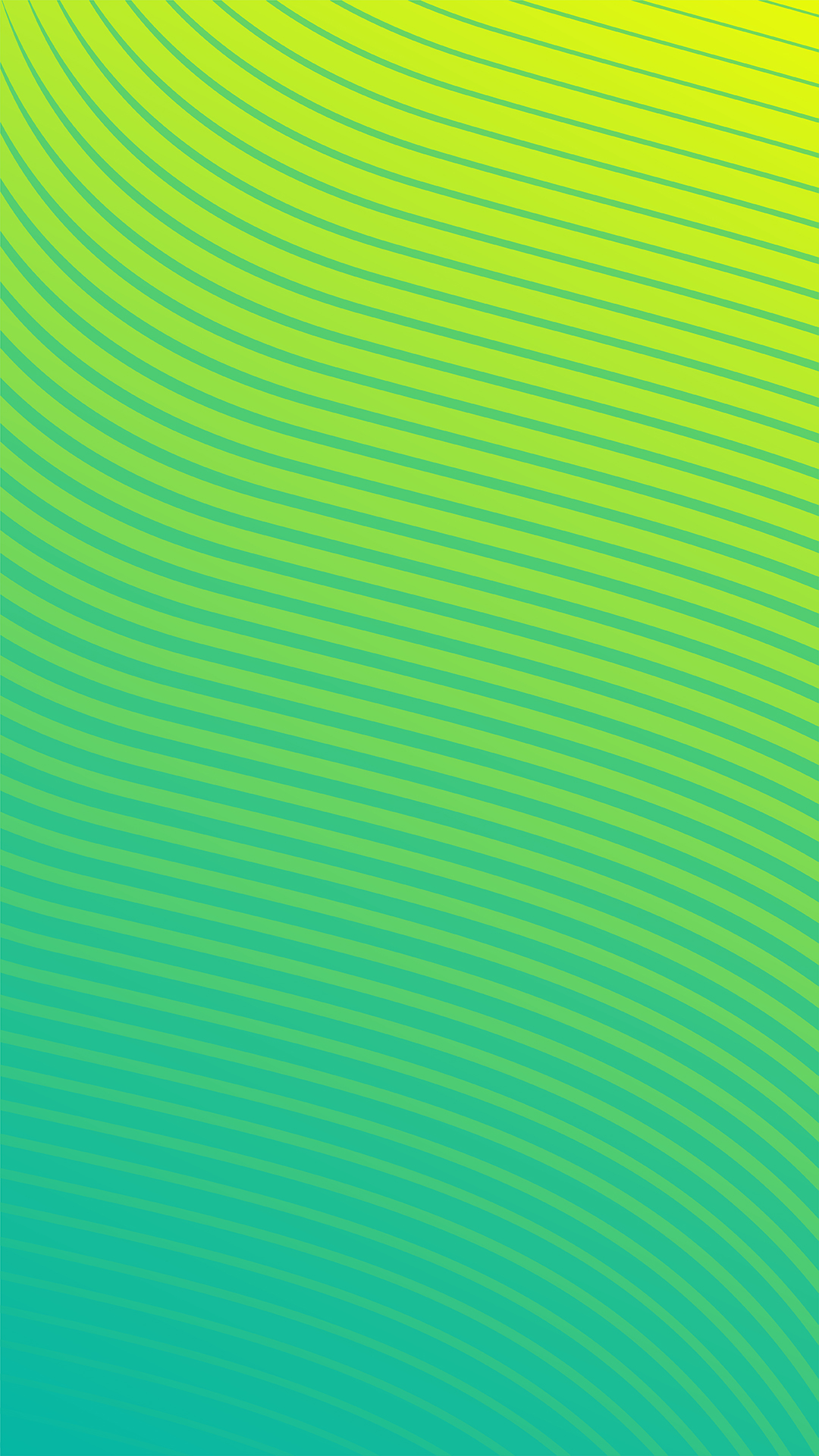 Budget
PPC (Google Ads, Facebook Ads)
$XXXX 
Per month
SEO and Content Marketing
$XXXX
Per month
Email Marketing
$XXXX 
Per month
Social Media Management
$XXXX
Per month
Total Monthly Budget
$XXXX
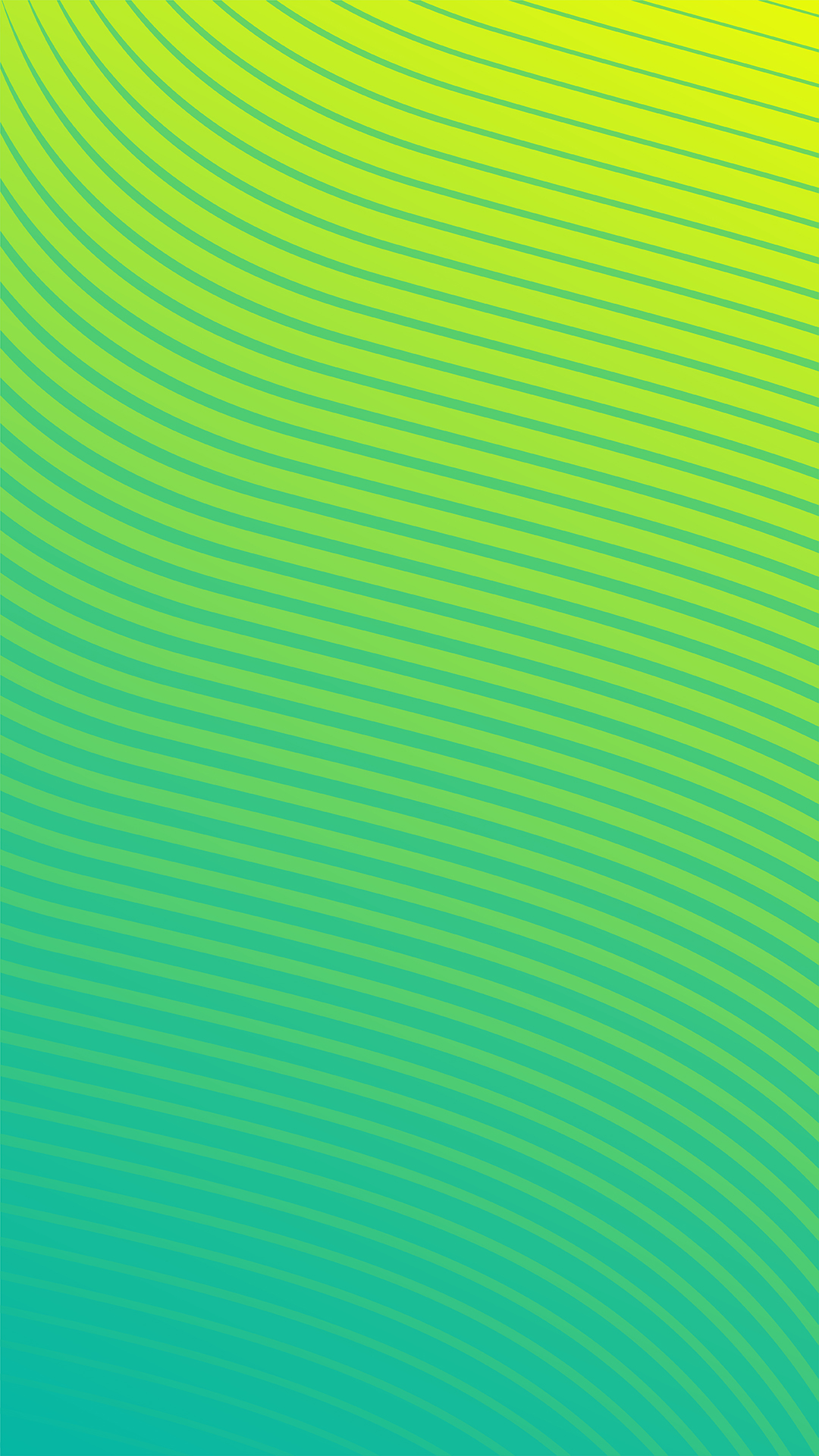 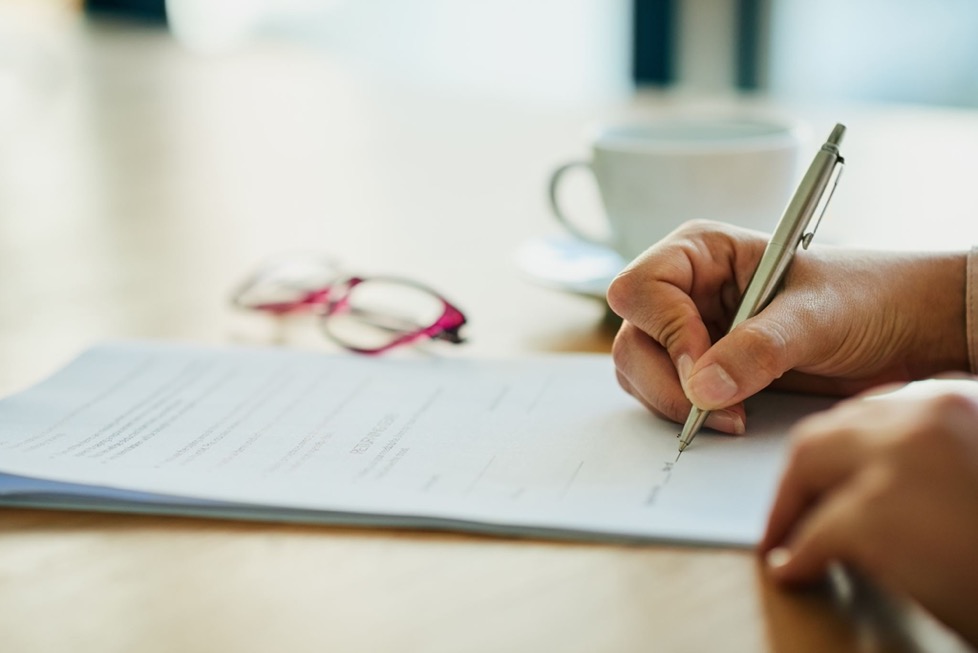 Terms and Conditions
Payment Terms
Description of payment terms.

Contract Duration
Description of contract duration.

Termination
Description of termination policy.
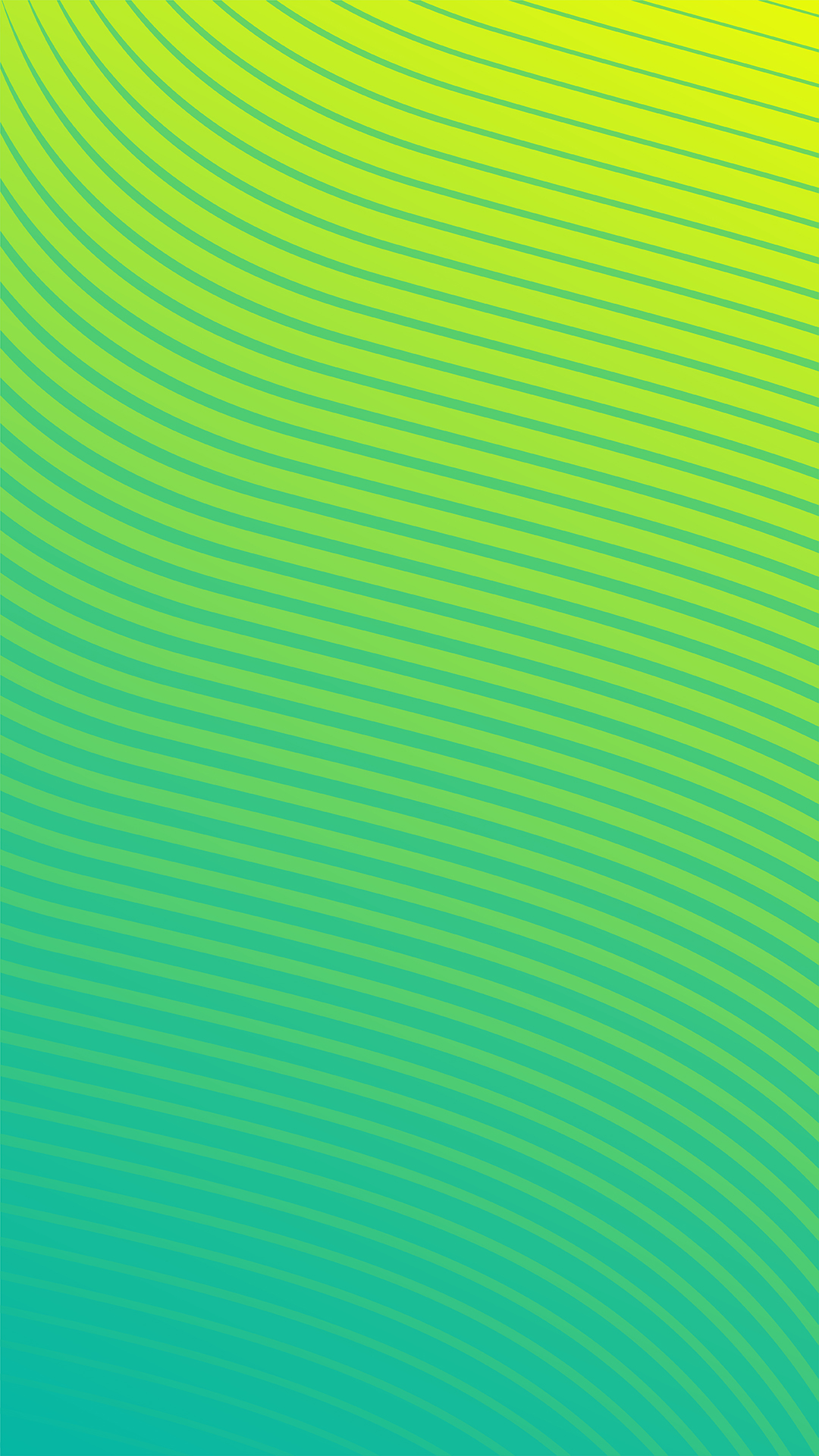 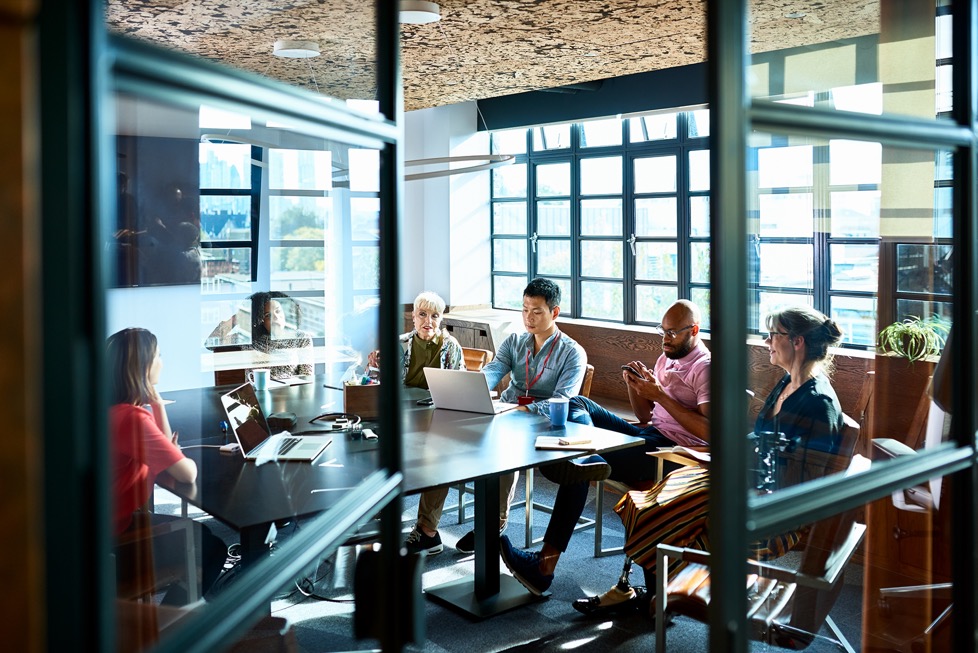 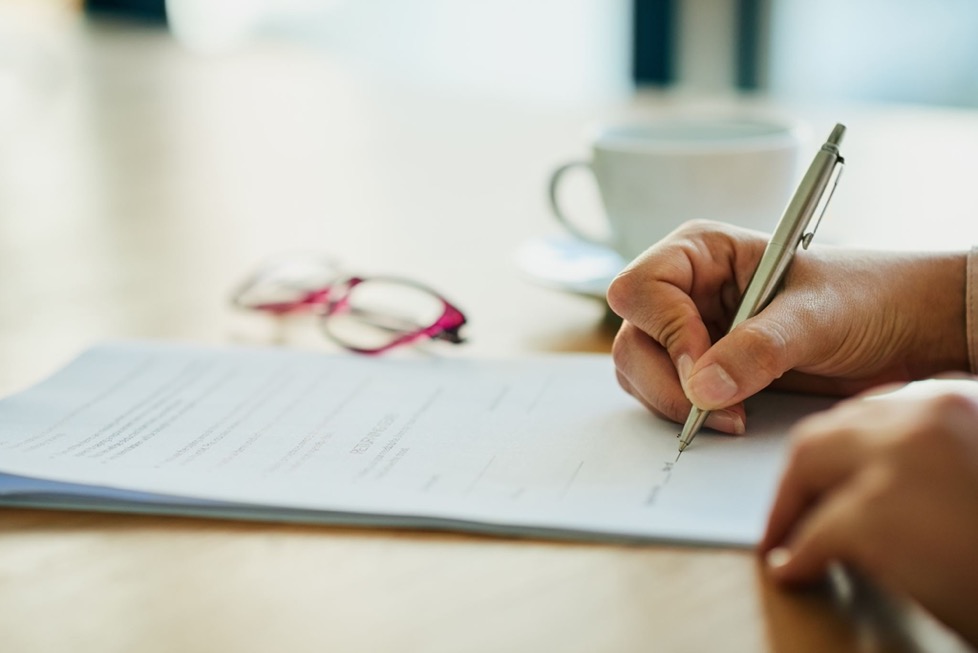 Next Steps
Proposal Review
Please review the proposal and provide feedback or approval within 7 days.

Kickoff Meeting
Description of when a kickoff meeting is planned. 

Start Date
The digital marketing plan will commence on [Date].
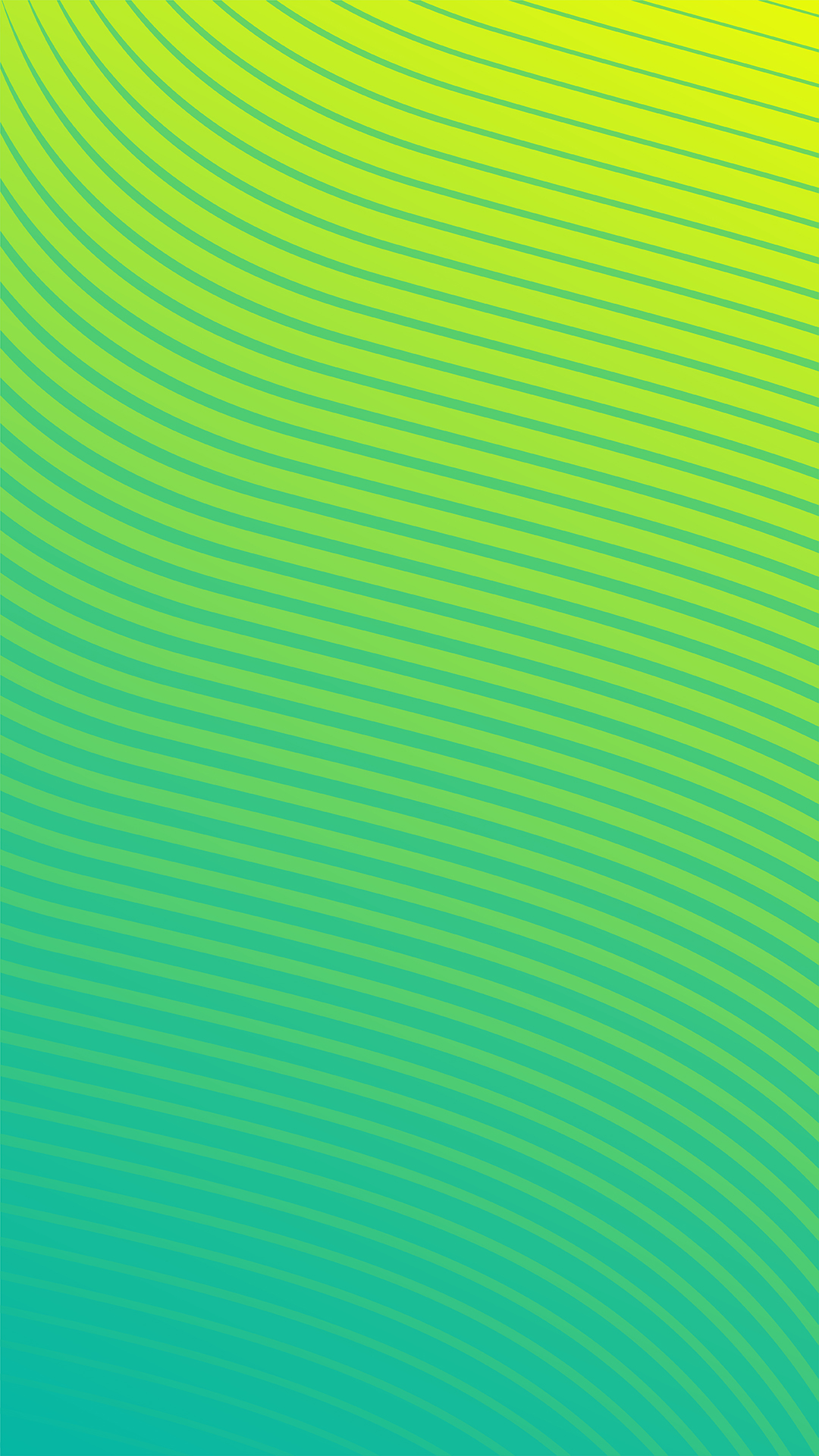